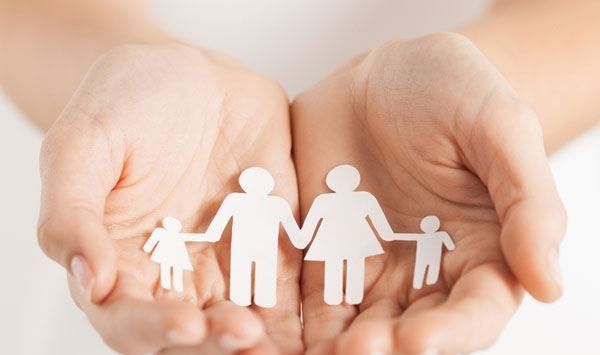 Получение услуг в электронном виде
Детские пособия, поддержка семей с детьми
Оформить все необходимые выплаты можно не выходя из дома с использованием регионального портала государственных и муниципальных услуг. Адрес сайта:

https://e-yakutia.ru/
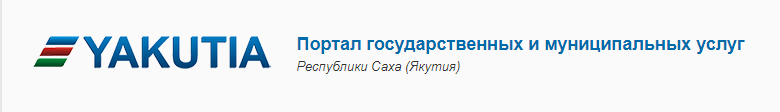 Услуги по получению детских пособий, которые можно оформить электронно
Как получать услуги?
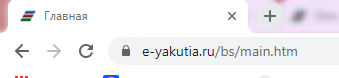 Войдите на сайт с любого устройства, имеющего доступ к интернету – это может быть компьютер, смартфон или планшет.
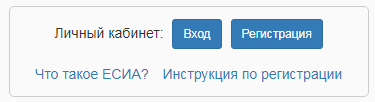 Авторизуйтесь на сайте с использованием учетной записи от госуслуг.
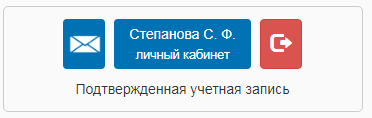 Обратите внимание на то, что ваша учетная запись должна иметь статус «Подтвержденная».
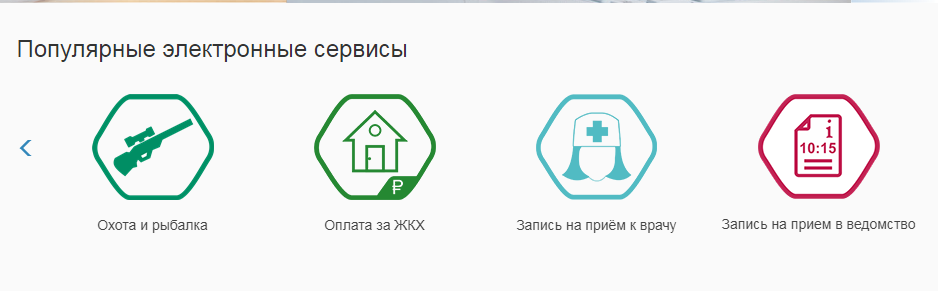 Сайт имеет удобную навигацию, самые популярные услуги вы увидите сразу на главной странице.
Чтобы найти остальные услуги, воспользуйтесь боковым меню.
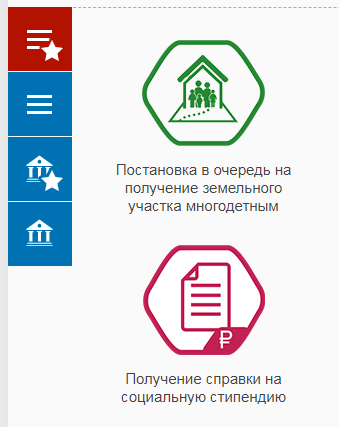 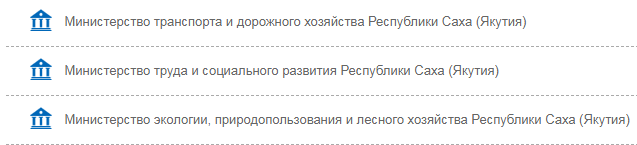 Популярные услуги

Все услуги

Популярные ведомства

Все ведомства
Найдите в списке необходимое ведомство.
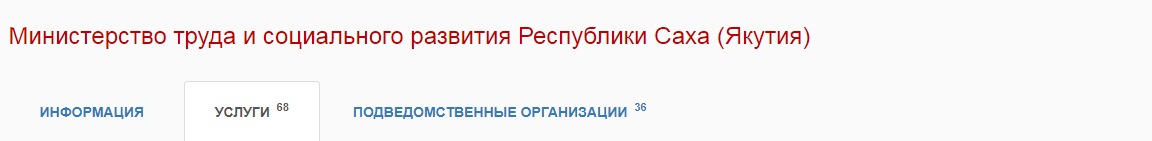 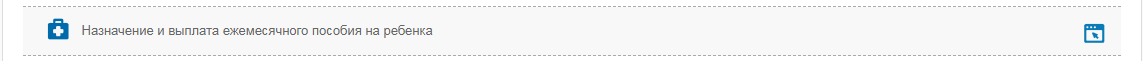 Из списка услуг выберите необходимую услугу. Разберем на примере получения ежемесячного пособия на ребенка.
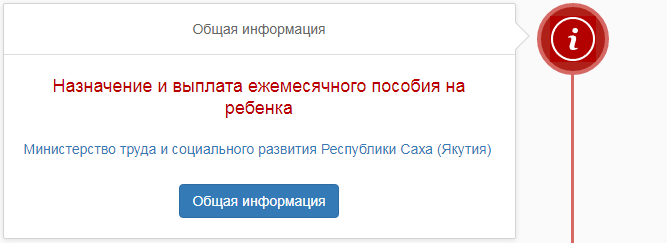 Здесь вы можете ознакомится с подробной информацией по услуге. Ознакомившись, нажмите на
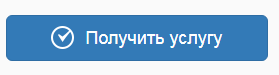 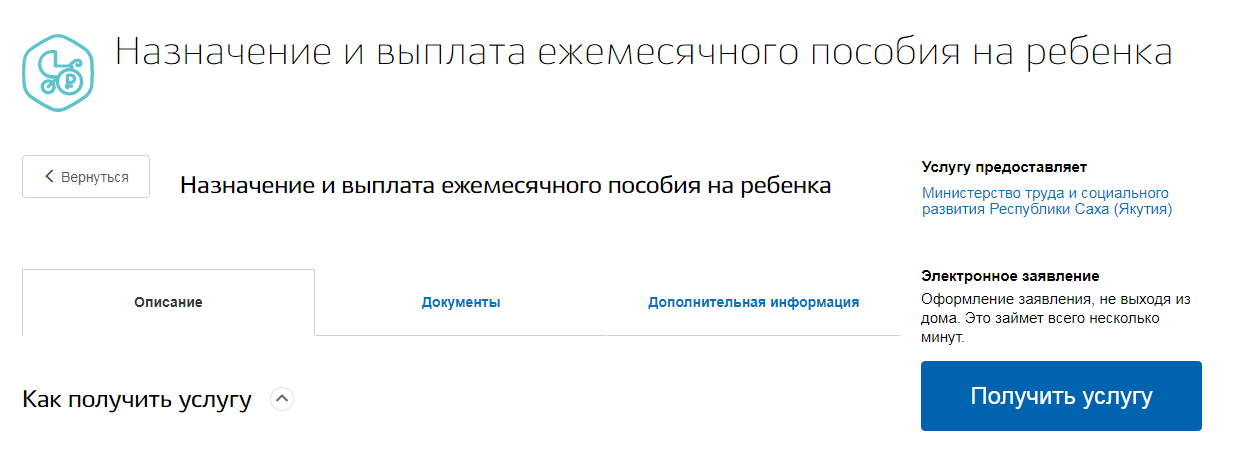 Сайт перенаправит вас на портал https://beta.e-yakutia.ru/. Авторизуйтесь на нем повторно и выберите «Получить услугу».
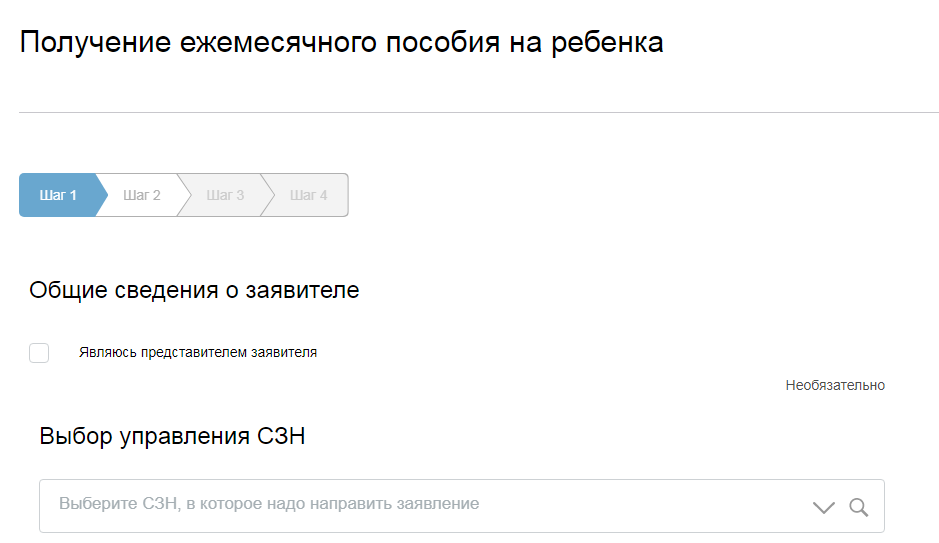 Откроется форма заполнения заявления. Выберите нужное подразделение Управления соцзащиты, затем заполните все необходимые пункты по шагам. Многие пункты будут заполнены из ваших данных в личном кабинете – проверьте их корректность.
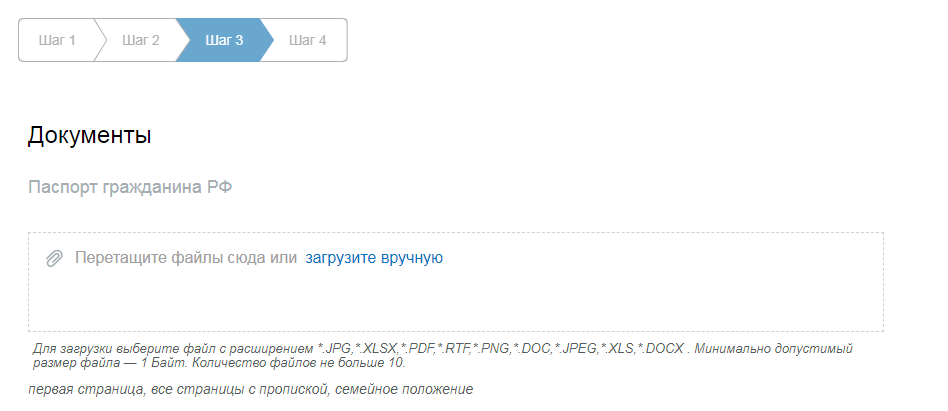 На шаге № 3 требуется прикрепить необходимые документы. Это могут быть скан-образы документов или четкие фотографии. Внимательно прикрепите каждый документ
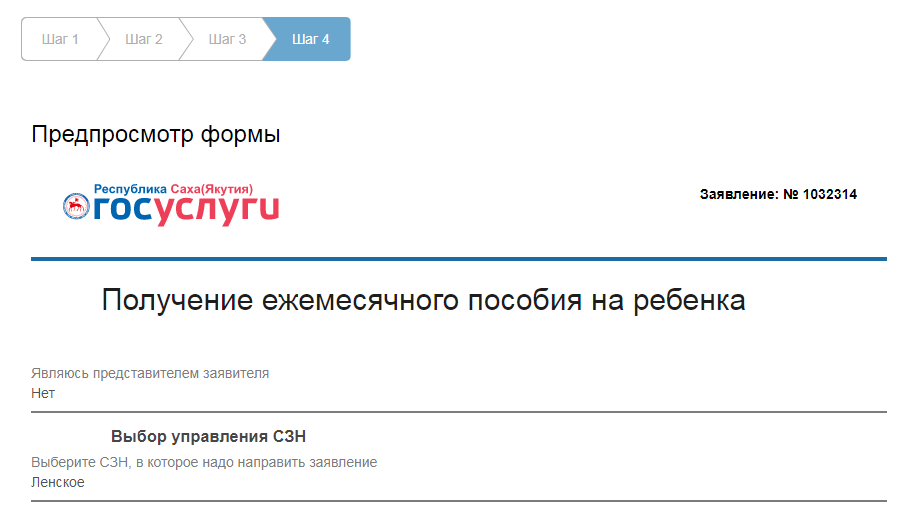 На шаге № 4 еще раз проверьте все введенные данные.
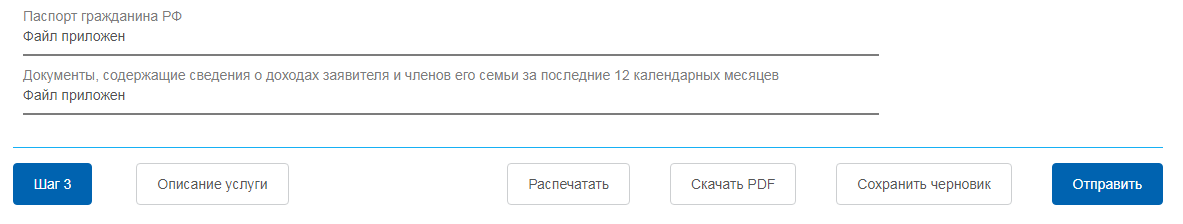 А затем нажмите «Отправить». Готово!
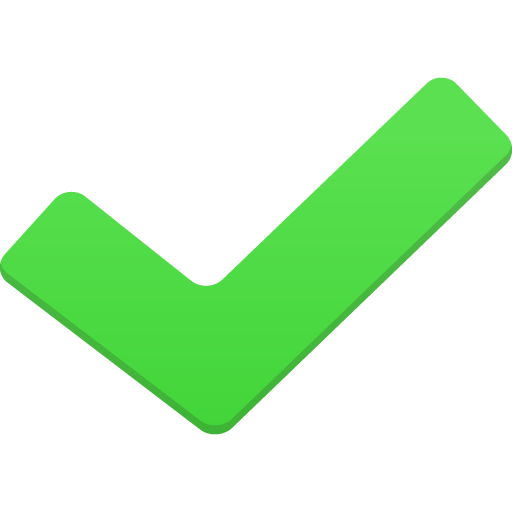 Точно таким же образом вы можете оформить практически все региональные выплаты и пособия.
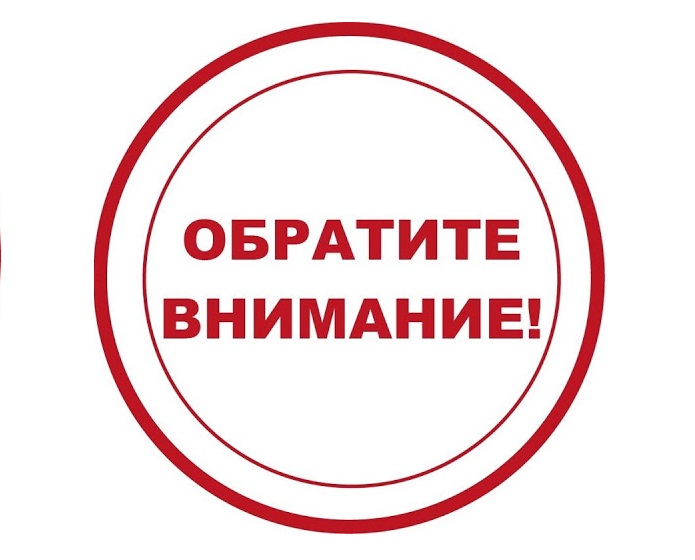 В период действия ограничительных мер оригиналы документов (в случае подачи заявления в электронном виде) предоставлять в УСЗН для сверки не нужно.

Но обращаем внимание на то, что после снятия ограничительных мер в течение одного месяца необходимо пройти сверку с оригиналами документов непосредственно в Управлении соцзащиты по месту назначения.
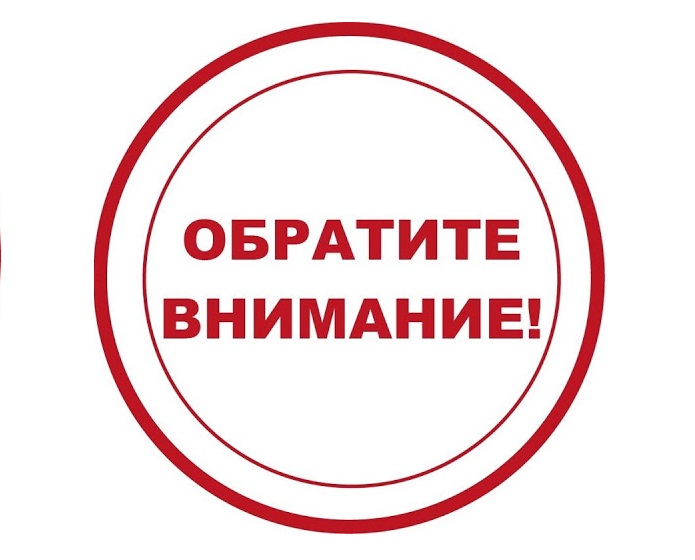 Согласно Постановления Правительства Республики Саха (Якутия) 
№ 357 от 19.11.2020 автоматически продлеваются следующие пособия:

Ежемесячная выплата в связи с рождением (усыновлением) третьего ребенка или последующих детей на 1 год;
Ежемесячная выплата в связи с рождением (усыновлением) первого ребенка на новый срок до достижения ребенком 2 или 3 лет;
Ежемесячное пособие на ребенка (от 0 до 16 лет) на 1 год.

Гражданам, которые должны были пройти перерегистрацию пособий с 01 октября 2020 по 01 марта 2021 года, пособия будут продлены автоматически, без предоставления заявления и документов.